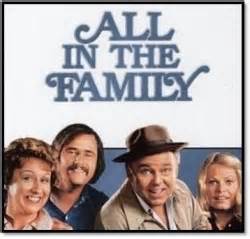 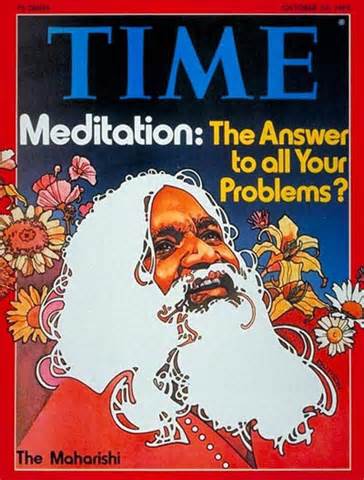 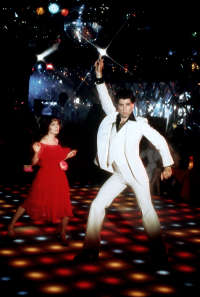 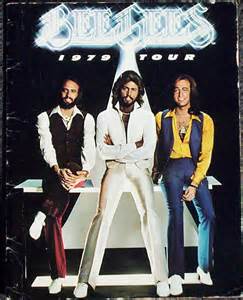 The “ME” Decade: Life in the 1970’s
Ch. 27.4
Objectives
Explain the emergence of new spiritual movements and religions

Discuss social changes of the 1970’s
The NEW AGE Movement
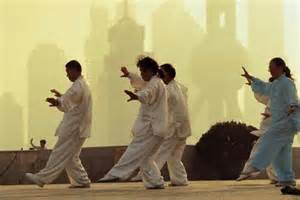 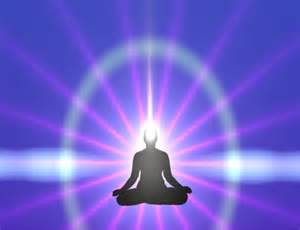 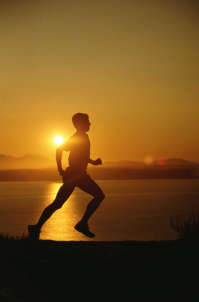 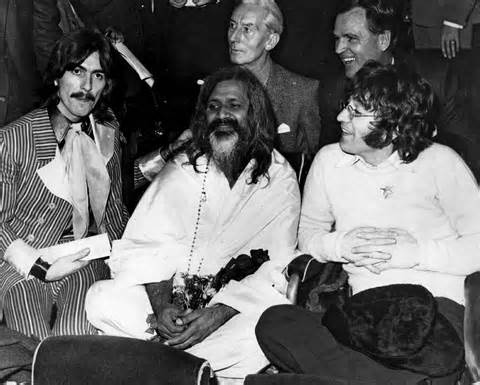 Cultural Trends
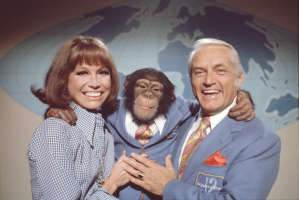 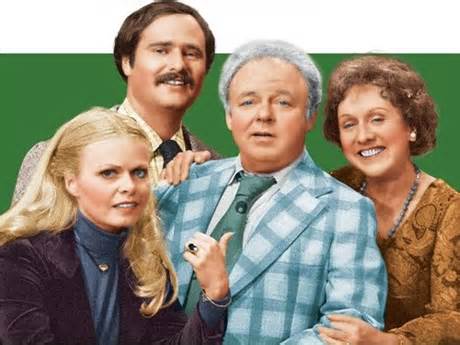 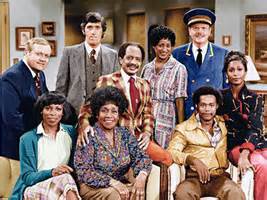 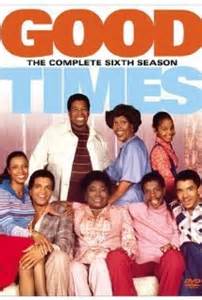 Music
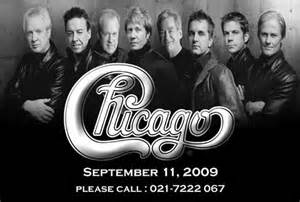 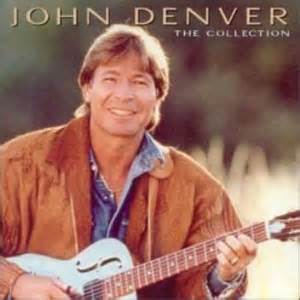 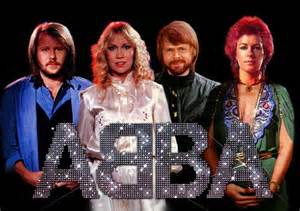 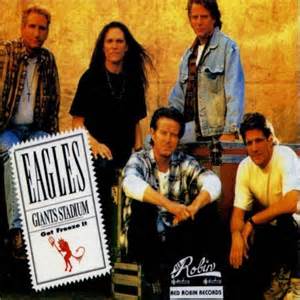 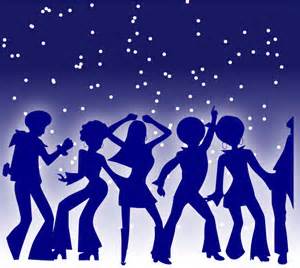 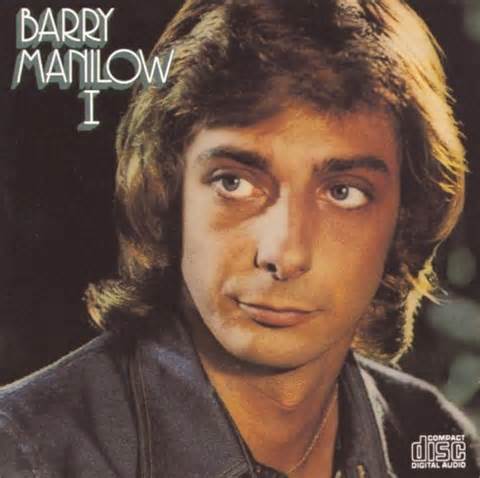